BOĞULMA
Yard. Doç. Dr. Harun GÜNEŞ
Düzce Üni. Acil Tıp AD-2015
Hedefler
Boğulma ile ilgili temel bilgileri öğrenmek

Boğulma hastası ile karşılaşıldığında  yapılması gereken ilk bakımının basamaklarını sayabilmek

Boğulmada uygulanması gereken temel yaşam desteği ve ileri yaşam desteği uygulamalarındaki farklılıkları sayabilmek
GİRİŞ
Geçmişte
Boğulma: <24 saat ölüm
Boğulayazma: >24 saat yaşarsa
 Artık tüm olgular boğulma olarak adlandırılmakta
Dünyada her yıl  500.000’den fazla kişinin ölümüne sebep oluyor

Tüm kazara ölümlerin 4. en sık nedeni
<15 yaş, 2. en sık neden

Önlenebilir ölüm sebeplerinin başında geliyor

Yaşayanların büyük çoğunluğunda minimal veya geçici hasardan derin nörolojik sonuçlara kadar değişen etkiler görülür.
Yaşa göre 3 dönemde boğulma sıklığında artış görülür;
Yeni yürümeye başlayanlar-Küçük çocuklar
Ergen ve genç erişkinler
Yaşlılar

Yüzme havuzları, su kütleleri (deniz, ırmak, göl..),
Çocuklar; tuvalette, kovada, küvette
Yaşlılar; küvette
Su altında kalma ile ilişkili yaralanma ve bozukluklar
Spinal kord (omurga) yaralanmaları
Hipotermi
Panikleme
Senkop (bayılma)
Nöbet
Öncesinde var olan hastalıklar [Disritmi (kalpte ritim düzensizliği), kalp hastalığı gibi]
Dalma refleksi
Bradikardi
Apne
Periferal vazokonstriksiyon

Su altında kalma esnasında geçici koruma sağlar
<6 ay bebeklerde en kuvvetlidir, etkiler yaşla azalır
Boğulma Tipleri
Kuru boğulma: %10-20
Laringospazm
Hipoksi
Bilinç kaybı
Islak boğulma: Akciğerler içerisine su aspire edilir
Alveolar gaz transferinde azalma
Atelektazi
Ventilasyon-perfüzyon uygunsuzluğu
Tatlı suda boğulma
Geçici hemodilüsyon
Hemoliz
Hiponatremi

Tuzlu suda boğulma
Hemokonsantrasyon
Hipernatremi
Hiperkalemi
Akciğerlerin iyileşmesini etkileyen faktörler; 	
Kontamine olmuş yabancı cisimler,
bakteriler,
kusma veya kimyasal irritanlar 

gibi maddelerin aspirasyonu
Klinik Etkiler
Akciğerler
Santral sinir sistemi
Hipoksemi
Metabolik asidoz
Elektrolit anormallikleri (hipoksi, hemoglobinüri veya miyoglobinüri sekonder önemli böbrek hasarı olmadıkça nadirdir, geçicidir)
Hematolojik değerler genellikle normaldir (masif hemoliz oluşmadıkça)
Nadiren dissemine intravasküler koagülasyon
Tedavi
Boğulma kurbanlarına olabildiğince çabuk uygulanan resusitasyon en iyi sonuca ulaştırır. 

Sağlık personeli olmayan kişilerin ve özellikle yüzme havuzu sorumlularının CPR eğitimi almaları önemlidir.

Yaralının dikkatli bir şekilde sudan çıkarılmasını takiben mümkün olduğunca çabuk CPR’a başlanmalıdır
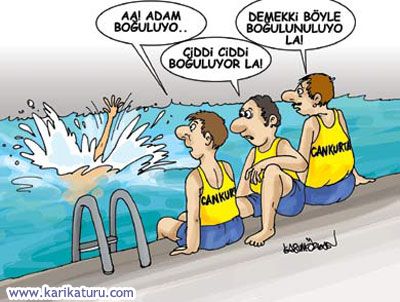 TYD Modifikasyonları
HİPOKSİ
Geleneksel ABC yaklaşımı uygulanmalıdır
Sudan Çıkarma:

Kurtarıcı kendi güvenliğini riske atmamalı

Servikal (boyun omurga) yaralanma sıklığı düşüktür (%0.009)

Spinal yaralanma düşündürecek yaralanma mekanizması olmadıkça rutin servikal vertebra stabilizasyonu önerilmemekte
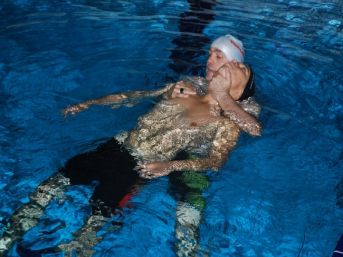 Kurtarıcı Soluk:

Boğulan hastada ilk ve önemli tedavi ventilasyonun (solunumun) sağlanmasıdır

Kurtarıcı soluk kurbana sığ suda iken veya karaya çıkar çıkmaz verilmeli

Ağızdan ağza veya ağızdan buruna
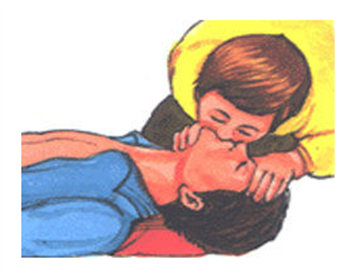 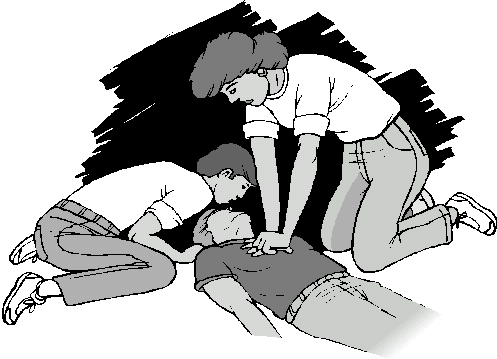 Aspire edilen veya yutulan suyun çıkarılmaya çalışılması önerilmez

Heimlich manevrası önerilmemektedir ve potansiyel olarak zararlıdır
Kurtarıcı soluktan sonra 30:2 düzeninde suni solunum ve dolaşım sağlanmalıdır

Solunumu varsa yüksek akımlı oksijen verilmeli

Solunumu yoksa pozitif basınçlı balon-maske ile ventilasyon sağlanmalıdır.

Otomatik eksternal defibrilatör (OED) bulunabilirse ve şoklanabilir bir ritim varsa hastanın gövdesi kurutulduktan sonra şok uygulanmalıdır
Sadece kurtarıcı soluk ile resusite edilen boğulma kazazedelerinin tümü, olay yerinde kardiyovasküler durumları normal bile olsa, hastaneye götürülmelidir

Uzun süre soğuk su altında kaldıktan sonra başarılı kardiyopulmoner resusitasyon (KPR) ile tam nörolojik iyileşme gösteren vakalar mevcuttur (hipotermi)

Suyun altında kalınan süre ve KPR süresi uzadıkça başarı şansı azalır
Temel yaşam desteğinde temel hedef olabildiğince erken olacak şekilde 
Oksijenasyon
Ventilasyon
Perfüzyonun yeniden sağlanmasıdır
Resusitasyon süresince boğulma kurbanlarının 2/3’ü ve CPR yapılan hastaların  %86’sı kusar.

Yapılacak şey bir bez ya da aspiratör ile ağız içini temizlemek ve hastayı yan çevirmektir
İKYD Modifikasyonları
İleri kardiyak yaşam desteği (İKYD) uygulamaları açısından tüm ölümcül ritimler görülebilir. 

Mevcut ritmin standart İKYD protokolü izlenmelidir
ACİL SERVİS TEDAVİSİ
Destek tedavisi
Havayolu güvence altına alınır
Oksijen
Vücut sıcaklığı
Solunum desteği (gerekirse)
Ilık izotonik sıvılar verilir
Isınma malzemeleri (battaniye, ortam ısıtıcıları)
İlişkili diğer yaralanmalar araştırılır
Akciğer grafisi

Laboratuvar testleri

Kardiyak monitörizasyon

Sık yeniden değerlendirme
Boğulmada prognozu etkileyen faktörler
Sahada görgü tanıkları tarafından CPR yapılması
Acil serviste yapılan CPR
Boğulmadan sonra sahada veya acil serviste asistoli olması

Sahada veya acil serviste asistoli yoksa muhtemelen 48 saatte iyileşme olur
Bilinç açıksa (GKS>13) ve Oksijen saturasyonu ≥%95
Komplikasyon riski düşüktür
4-6 saat takip edilir

Bilinç kapalı (GKS<13) ise
Oksijen
Ventilasyon desteği
Endotrakeal entübasyon
Antibiyotik
Boğulan kişi;
Herhangi bir şikayeti yoksa (Asemptomatik)
Hafif şikayetleri (semptomlar) varsa 4-6 saat gözlenir

Akciğer bulguları (ral, ronküs, wheezing, retraksiyonlar gibi) ve oksijen saturasyonu normale gelirse taburcu edilebilir
Taburcu edilirken
Ateş
Bilinç durumunda değişiklik
Akciğer ile ilgili şikayetler 
tekrar değerlendirilmelidir.
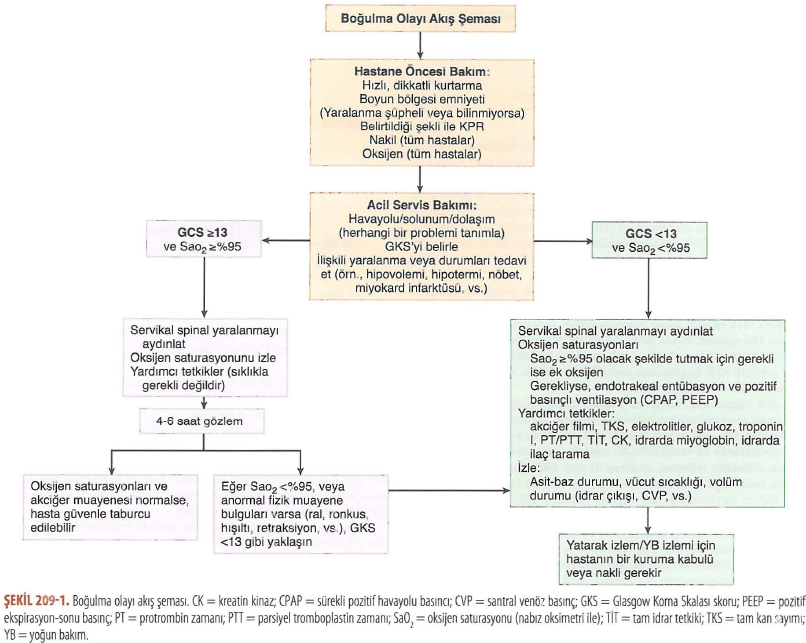 ÖZET
Suyu çıkarmaya çalışma

Kurtarıcı soluğu erken ver

Mutlaka hastaneye götür

Gerekirse CPR’ı daha uzun uygula
Teşekkürler